Workforce Development Spotlight: November 2022A Summary of Upcoming Career Compass and WFD Opportunities
New Content Coming Your Way!
Live Webinars Coming This Month
Making Strategic Thinking Part of Your Daily Routine (Strategic Thinking; Advanced/Expert) – 15 & 17 Nov
https://www.navfac.navy.mil/Careers/Career-Compass-Workforce-Development/Career-Compass-Resource-Center/Competency-Development-Content/Strategic-Thinking/

SYSCOM Training Opportunities
Please see the following page for additional opportunities. The Career Compass Event Calendar includes upcoming learning opportunities and trainings across the SYSCOM. More details: https://www.navfac.navy.mil/Careers/Career-Compass-Workforce-Development/Career-Compass-Resource-Center/Event-Calendar/ 
On-Demand Webinars and Resources Coming This Month 
Strategic Thinking (early Feb)
Podcast: Up Your Strategic Thinking in 5 Minutes a Day (Advanced/Expert)
Job Aide: 4 Tips to Incorporate Strategic Thinking (Advanced/Expert)
https://www.navfac.navy.mil/Careers/Career-Compass-Workforce-Development/Career-Compass-Resource-Center/Competency-Development-Content/Strategic-Thinking/

For additional details, please talk to your local Civilian Training Advocate (BD17). 
*Note: If you are unable to copy and paste the links above, QR codes are available on the following page.
The Workforce Development Spotlight: Communications for NAVFAC Leadership — November 2022
November SYSCOM Training Summary
The QR codes below can be used to access the pages referenced in the previous slide.
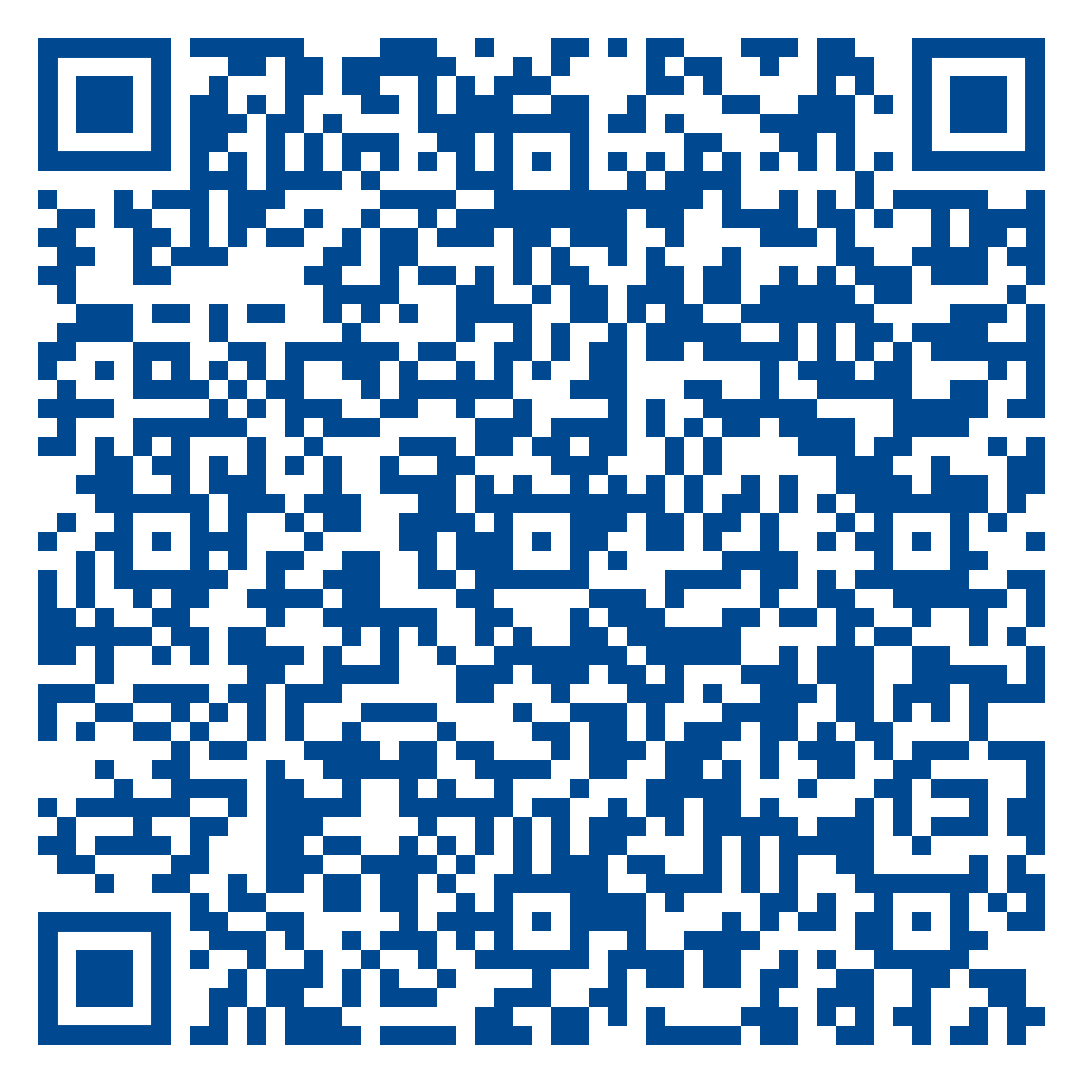 Strategic Thinking Competency Page
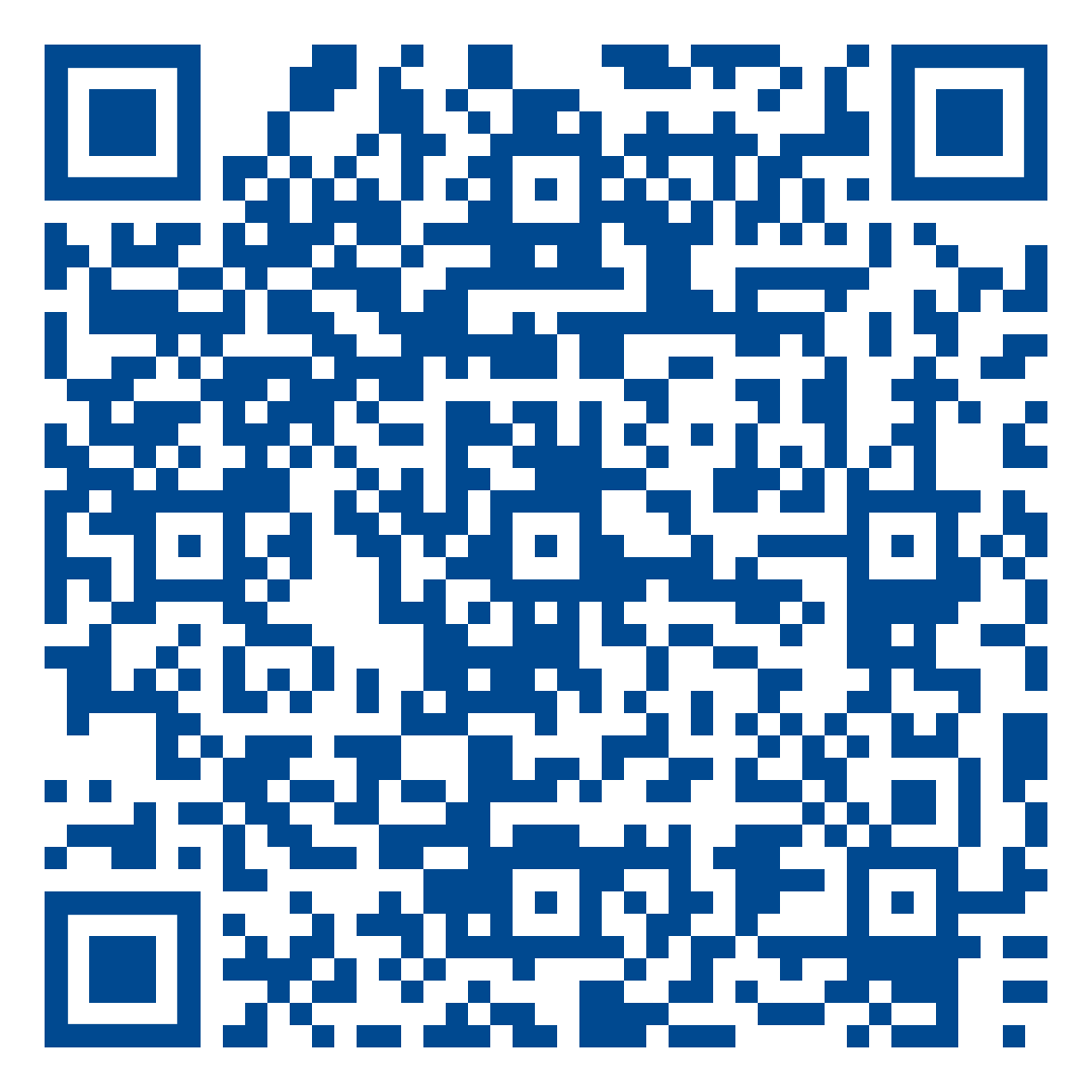 Career Compass Event Calendar
December Courses Open for Registration
The Workforce Development Spotlight: Communications for NAVFAC Leadership — November 2022